Психологическая служба МБДОУ «Аленький цветочек» .
Состав психологической службы:
Педагог-психолог : НЕКРАСОВА Анастасия Александровна
Образование: Высшее.
Зачем?
Цель психологической службы ДОУ :создание условий для сопровождения и развития как субъектов образовательного процесса, так и учреждения в целом.
Основными задачами психологической службы в ДОУ являются:
1. Психологическое сопровождение воспитательно образовательного процесса ДОУ.
2. Проведение индивидуальной работы с детьми с учетом их индивидуально
психологических особенностей в воспитательно -образовательном процессе ДОУ и 
семье.
3. Содействие развитию образовательного учреждения в целом, психологическая 
поддержка процесса формирования команды единомышленников.
Направления работы
Психолог+родитель=?
Сотрудничество с родителями в решении психологических проблем детей:
Консультирование по проблемам развития
Информирование по итогам психологической диагностики и коррекционно – развивающей работы
Психологическое просвещение по вопросам воспитания и развития детей
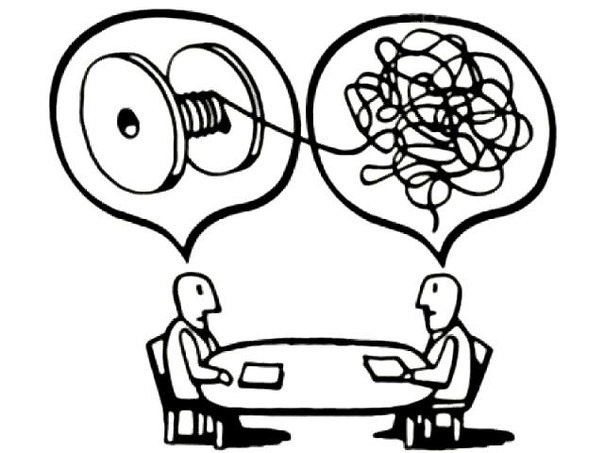 Когда?
Четверг с 15 .00 до 17 .00
Записаться :89080256108